Аналитический отчетза 2012-2013г
МКОУ Подгоренская СОШ №1.структурное подразделение д/с №1
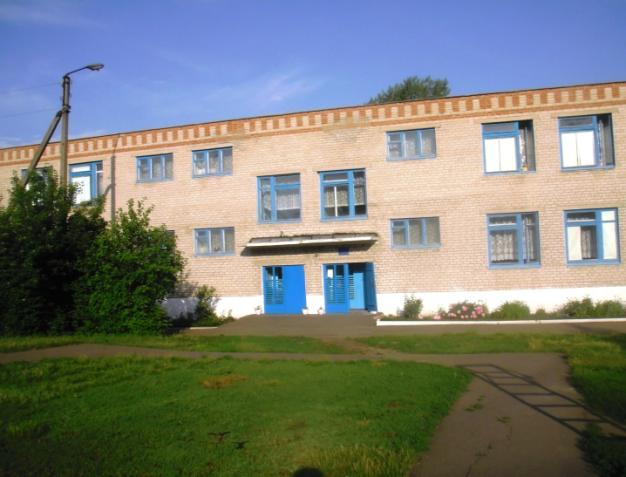 Я люблю свой      детский сад
 
   В нем полным-полно ребят.
 
   Может сто их, может двести,
 
   Хорошо, когда мы вместе!
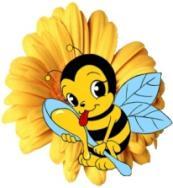 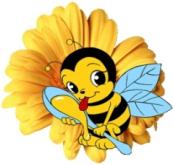 Визитная карточка 
группы «Пчелка»
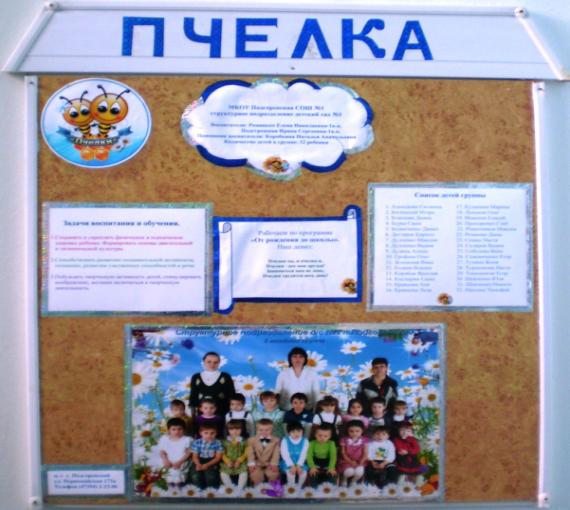 Воспитатели группы «Пчелка».
Романько Елена Николаевна            Подстрешная Ирина Сергеевна
    воспитатель I кк                                              воспитатель  Iкк
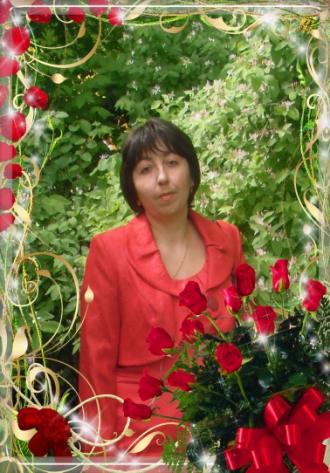 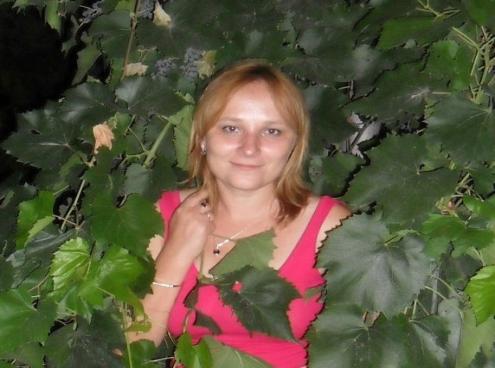 Количество детей в группе-33
Мальчиков -18
                                Девочек-15
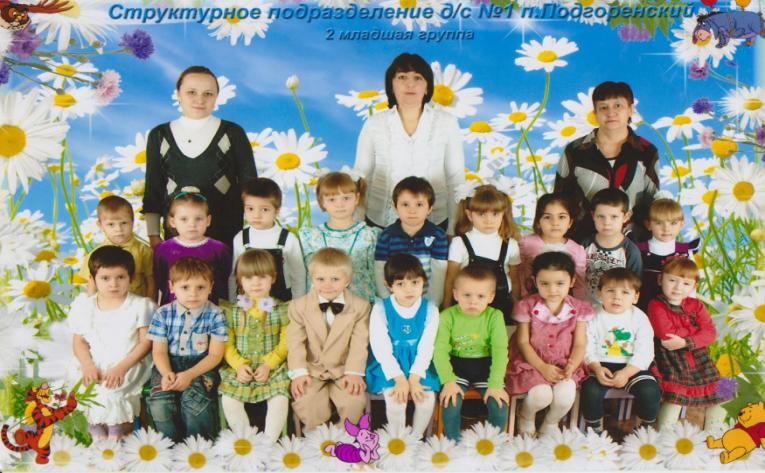 Средняя  посещаемость, заболеваемость.
Мониторинг навыков и умений
 по образовательным областям.
Достижения детей
К концу года дети заметно подросли и окрепли. Стали увереннее в самообслуживании. Проявляют высокую познавательную активность, пользуются разнообразными обследовательскими действиями; умеют группировать объекты по цвету, форме, величине, назначению, количеству; умеют составить целое из 4-6 частей; осваивают счет. Вырос интерес к коллективным играм и общению со сверстниками. Они радуются своим достижениям и новым возможностям.
Наши награды
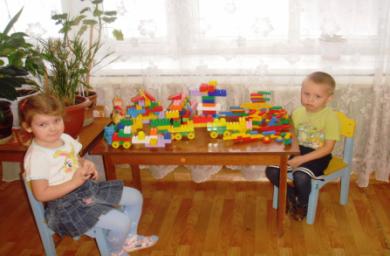 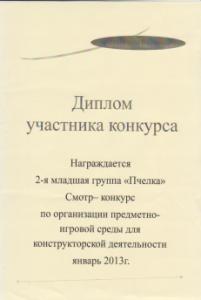 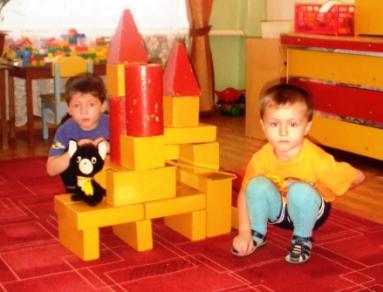 Конкурс «Легоград и самостройкино»
Наши награды
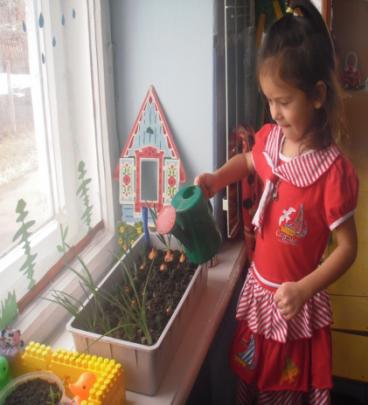 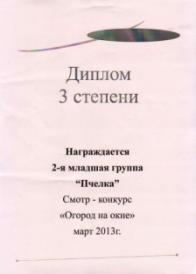 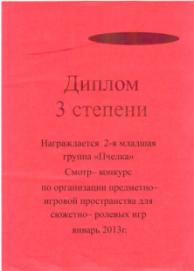 Проект «Огород на окне»
Приоритетное направление Познавательно-речевое развитие детей.
Цель: Всестороннее развитие личности ребенка, приобщение к общечеловеческим ценностям, формирование творческого воображения, развитие любознательности, как основы познавательной активности.
Задачи:  
Формировать  познавательные  процессы  и  способы  умственной    деятельности, усвоение  и  обогащение  знаний  о  природе  и  обществе. 
Способствовать активизации речи детей в различных видах деятельности.
Привлекать  родителей  к  совместной с детьми  исследовательской, проектной и продуктивной  деятельности, способствующей возникновению     познавательной активности.
Совершенствовать предметно-развивающую среду ДОУ по данному направлению.
Самообразование
Цель:  Изучить особенности развития речи детей дошкольного возраста в игровой деятельности.
     Задачи:
    1. выявить психологические особенности развития всех сторон речи;
    2. определить значение игры для детей дошкольного возраста;
    3. изучить развитие речи детей в игровой деятельности;
    4. выявить уровень развития речи в игровой деятельности у детей младшего дошкольного  возраста.  
    Прошла курсы на базе ВОИПК, 
    аттестована на  первую квалификационную категорию.
Самообразование
Тема: «Правовое воспитание в ДОУ»
Цель, задачи: повысить правовую культуру, расширить знания о  содержании документов, регулирующих права ребенка.
Форма работы: семинар-практикум.
Практические выходы: тестирование, интегрированное занятие по теме: «Моя семья».
Тема: «Дидактические игры по образовательной области «Безопасность»».
Цель: изучить литературу по разделу «Безопасность», подобрать дидактические игры, оформить папку дидактических игр и наглядного материала по разделу «Безопасность».
Форма работы: выступление с сообщением на педагогическом совете.
Тема: «Использование ИКТ В ДОУ».
Цель: научиться делать проекты и сделать проект на тему: «Огород на окне», обозначить цели, задачи, план реализации проекта, предполагаемые результаты, сделать фото съемку, изучить литературу по теме.
Практические выходы: Презентация проекта «Огород на окне».
Кружок «Бумажные фантазии»
Направление: художественно-эстетическое развитие детей.
Цель программы – развитие творческих способностей детей средствами бумажной пластики и оригами. 
Задачи:
1. Обучать техническим приемам и способам создания различных поделок из бумаги.
2. Формировать сенсорные способности, целенаправленное аналитико-синтетическое восприятие создаваемого предмета, обобщенное представление об однородных предметах и сходных способах их создания.
3. Создавать условия для развития творческой активности детей, участвующих в кружковой деятельности, а также поэтапное освоение детьми различных видов бумажной пластики и оригами.
4. Формировать умение оценивать создаваемые предметы, развивать эмоциональную отзывчивость.
5. Воспитывать у детей интерес к бумажной пластике и оригами.
6. Развивать творческие способности дошкольников.
7. Воспитывать культуру деятельности, формировать навыки сотрудничества.
8. Развивать навыки декоративного искусства.
9. Способствовать развитию мелкой мускулатуры рук, воображения и фантазии.
Таинственный мир превращенья бумаги…                            Здесь все чародеи, волшебники, маги.                                      Творят они сказки своими руками.                                         И мир тот чудесный зовут оригами.
Кружок «Бумажные фантазии»
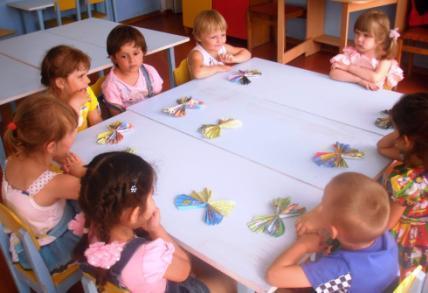 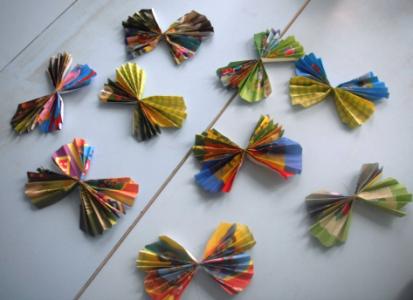 Оригами, оригами,       Мастерить умеем сами          И фонарик и хлопушку,             И загадочный цветок!
Кружок «Бумажные фантазии»
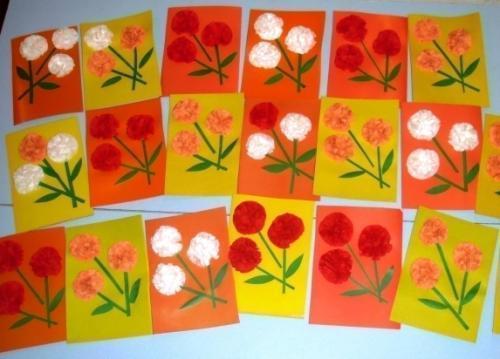 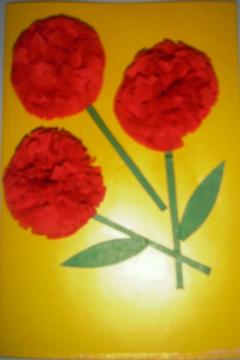 Осенний утренник                 Вместе все под Новый год                                                        Заведем мы хоровод!
Интересные события из жизни группы
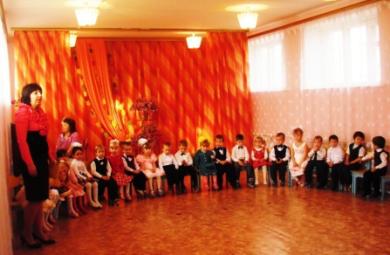 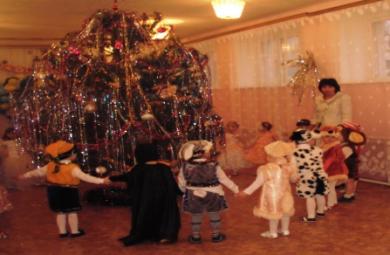 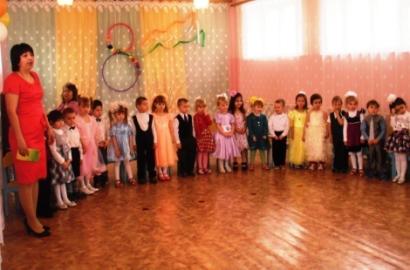 «Весенняя капель»
К снегу тянется рука                                    Лепит с самого утра                                    Детвора снеговика.
Интересные события из жизни группы
Участие в конкурсе «Поделки из снега»
Посещение музея и знакомство с предметами старины.
Интересные события из жизни группы
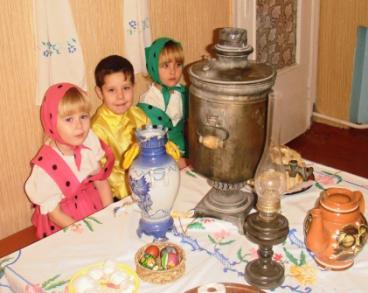 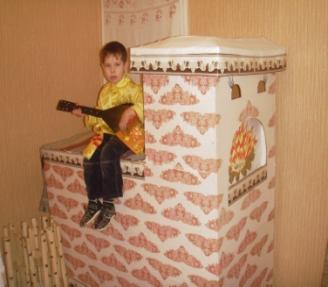 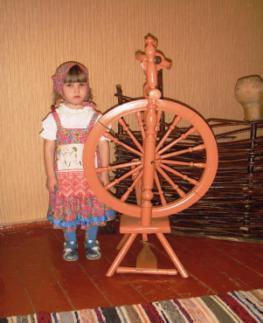 Знают все, что день рожденья –    Это лучший праздник в мире!    Прими наши поздравленья,   Ведь тебе уже четыре!
Интересные события из жизни группы
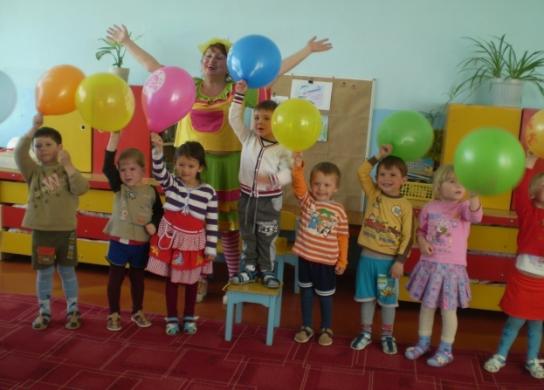 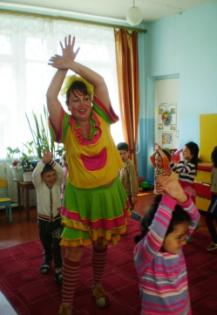 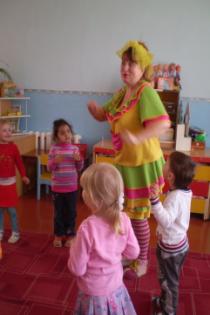 Интересные события из жизни группы
        Развлечение «Вместе весело играть»
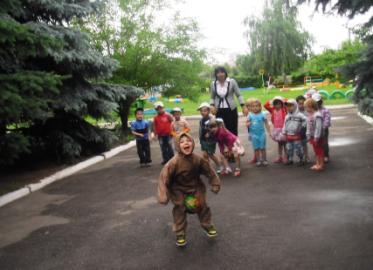 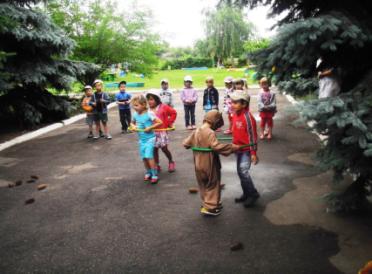 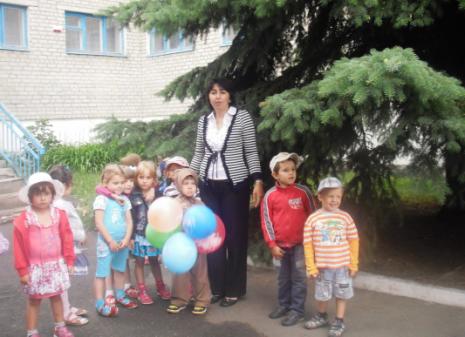 Участие в проектной деятельности
Интересные события из жизни группы
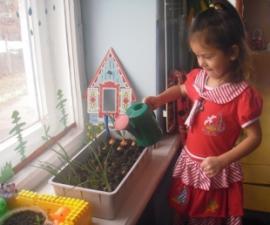 «Огород на окне»
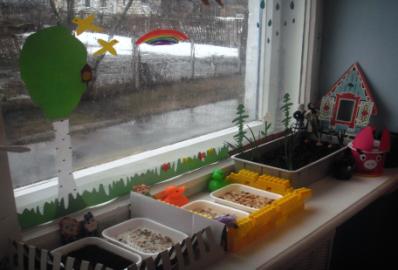 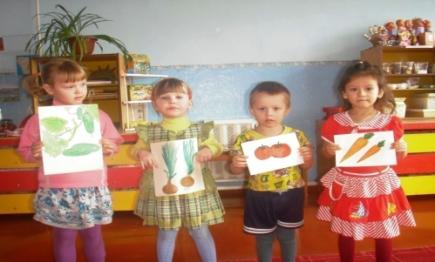 Интересные события из жизни группы
Участие в проектной деятельности.
«Обитатели аквариума»
«Обитатели аквариума»
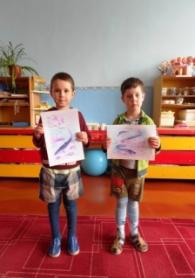 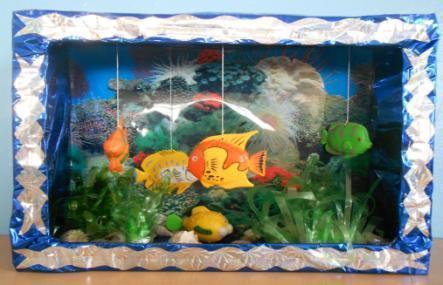 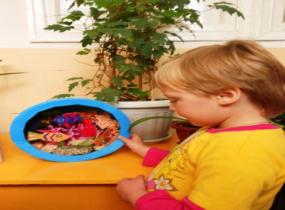 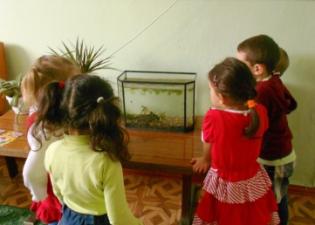 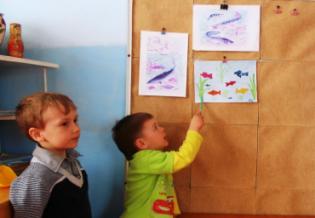 Взаимодействие с педагогами.
Принимала участие в педсоветах:
21.11.2012 «Охрана прав детства».
30.01.2013 «Игра- ведущая деятельность детей».
Выступление с сообщением на тему: «Образовательная область «Безопасность»- дидактические игры».
28.03.2013 «Современный воспитатель».
Подготовила ответ на вопрос «Каким должен быть современный воспитатель?»
28.05.2013 «Отчет о работе за год». Подготовила презентацию аналитического отчета.
Взаимодействие с педагогами.
Провела мастер классы  по темам: 
                     «Правовое воспитание»
              НОД «Моя семья» (интегрированное).
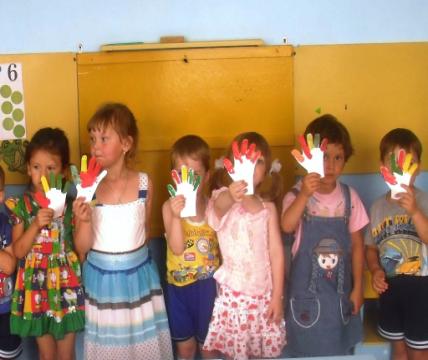 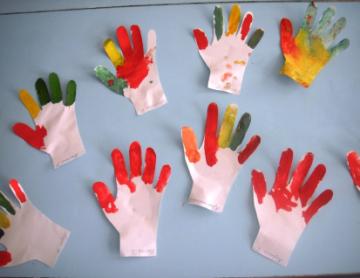 Взаимодействие с педагогами.
Провела мастер классы  по темам:  «Использование ИКТ в ДОУ»
       НОД «Мишка в гости к нам пришел».
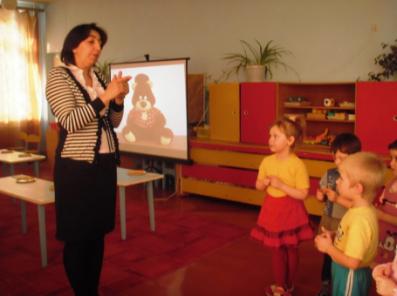 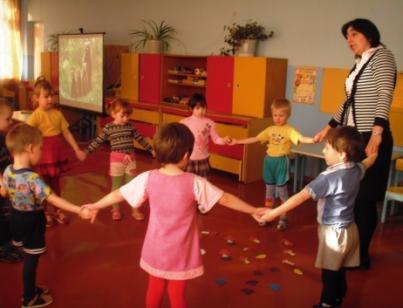 Взаимодействие с педагогами.
Просмотрела мастер классы: 
   «Колобок», НОД с ИКТ, 2 ясельная группа, воспитатель Медкова М. В.
  «Три поросенка», по правовому воспитанию, средняя группа, воспитатель Ковалева В. Н.
  «Путешествие на математическую галактику», НОД с ИКТ, подготовительная группа, воспитатель Костенко Л. А.
  «Дождик», НОД с ИКТ,  2 ясельная группа, воспитатель Шевченко Т. С. 
  «Утята», НОД  с ИКТ, 1 ясельная группа, воспитатель Подстрешная И. С.
Просмотрела сюжетно-ролевые игры:
  «Библиотека», подготовительная группа, воспитатель Костенко Л. А.
  «Путешествие по  поселку», старшая группа, воспитатель Долинская О. А.
Взаимодействие с педагогами.
Участвовала в развлечениях:
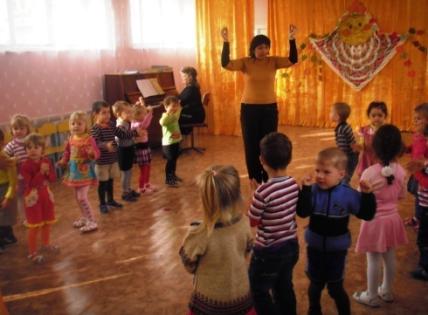 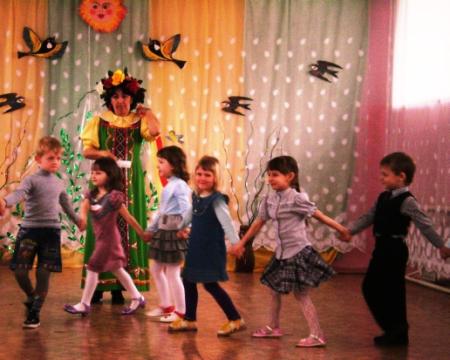 Взаимодействие с родителями.
Провела родительские собрание
Сентябрь - тема:«Возрастные особенности детей 3-      4 лет. Адаптация детей к д/с».
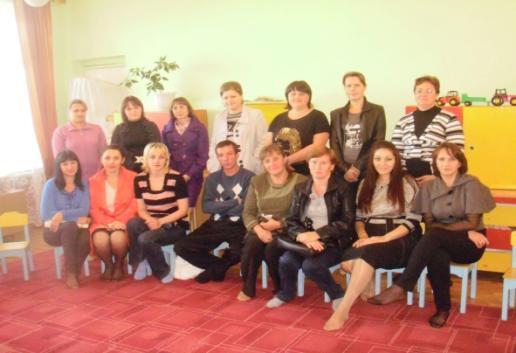 Цель: углубить знания родителей о психических и физических особенностях детей четвертого года жизни, ознакомить с особенностями адаптации детей к детскому саду. 

Количество родителей-15чел..
Взаимодействие с родителями.
Провела родительские собрания:
   Март -тема «Игра в жизни ребенка»
  Цель: обеспечить понимание родителями необходимости игры в жизни ребенка, как неотъемлемой части его развития. Расширить представления родителей об игре, как основном виде деятельности детей дошкольного возраста.
  Количество родителей - 11 чел.
 
  Май-тема «Вот и стали мы на год взрослей»
  Цель: подвести итоги деятельности за год и наметить новые задачи.
  Количество родителей -  13 чел.
     В течении года многие родители принимали активное участие в жизни группы. Они помогали в организации утренников, развлечений, участвовали в проектной деятельности детского сада,  принимали участие в выставках.
Участие в выставках.
«Пасхальное чудо»
«Наша армия»
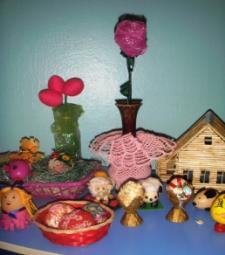 «Мой любимый 
детский сад»
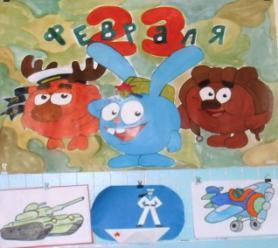 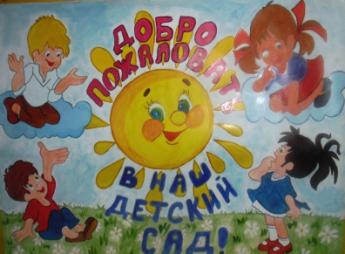 «Увлечения наших мам и бабушек».
Перспективы на следующий учебный год.
Повысить посещаемость детей в 2013-2014 учебном году;
    понизить заболеваемость детей за счет  увеличения закаливающих мероприятий;- продолжить работу по самообразованию по приоритетному направлению;
    продолжать привлекать родителей к активному участию в жизни детского сада.
Перспективы на следующий учебный год.
Для дальнейшего формирования проектно-исследовательских умений и навыков на более высоком уровне, систематизации знаний, стимулирующей развитие познавательных способностей, развития способностей к экспериментированию и моделированию, речевому планированию, логическим операциям в средней группе планирую  продолжать проектную деятельность.

       В среднем возрасте для развития осознанного отношения к своему здоровью, формирования потребности в здоровом образе жизни, совершенствования двигательных способностей и качеств, планирую осуществление проектов: «Спортивные праздники», «Неделя здоровья».
Перспективы на следующий учебный год.
Выбрала тему по самообразованию: «Развитие 
    творческого воображения у детей дошкольного возраста».
Планирую дальнейшее формирование проектно-исследовательских умений и навыков.
В работе с родителями планирую включить побольше практических методов: беседы-посиделки, организация и проведение семейных спортивных праздников и т.д.
Благодарю за внимание!